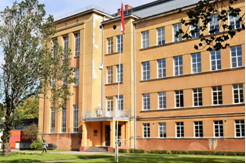 SVEIcAM Cēsu Valsts ģimnāzijā !
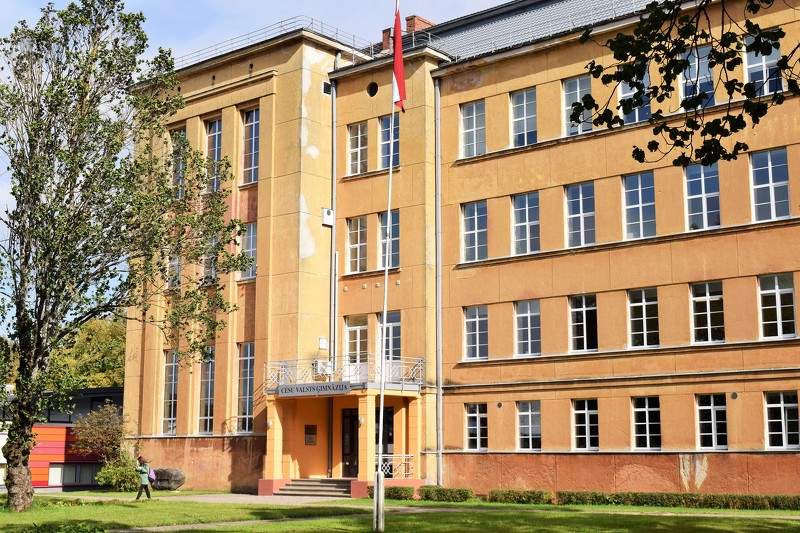 LMSA konference  Caur matemātiku uz...12. oktobris
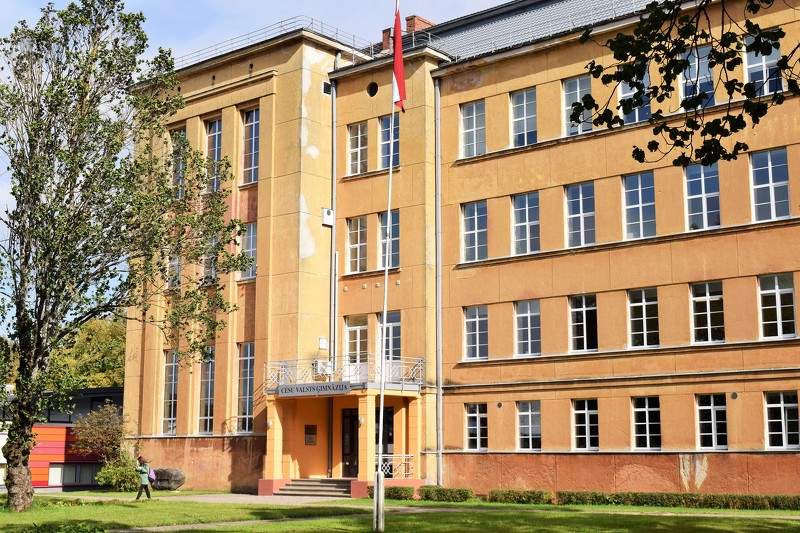 LMSA konference  Caur matemātiku uz...12. oktobris
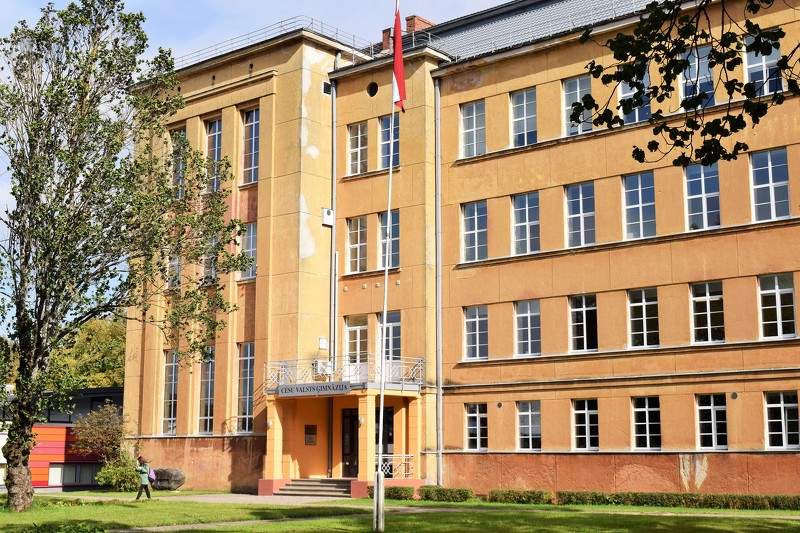 LMSA konference  Caur matemātiku uz...13. oktobris
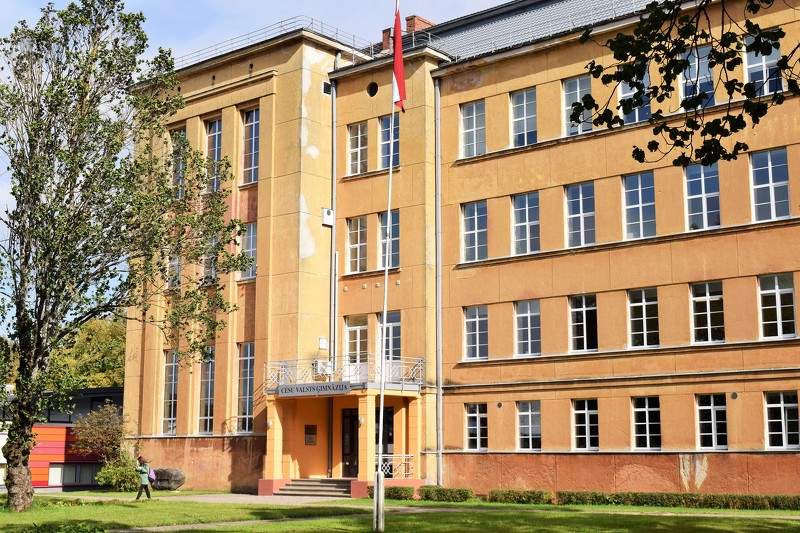 LMSA konference  Caur matemātiku uz...13. oktobris
2012.gads Cēsu Valsts ģimnāzija Latvijas Matemātikas skolotāju apvienības konference “Matemātiskā domāšana”
REIZ 2012.GADĀ BIJA TĀ ....
REIZ 2012.GADĀ BIJA TĀ ....
REIZ 2012.GADĀ BIJA TĀ ....
REIZ 2012.GADĀ BIJA TĀ ....
REIZ 2012.GADĀ BIJA TĀ ....
REIZ 2012.GADĀ BIJA TĀ ....
REIZ 2012.GADĀ BIJA TĀ ....
REIZ 2012.GADĀ BIJA TĀ ....
REIZ 2012.GADĀ BIJA TĀ ....
REIZ 2012.GADĀ BIJA TĀ ....
REIZ 2012.GADĀ BIJA TĀ ....
REIZ 2012.GADĀ BIJA TĀ ....
REIZ 2012.GADĀ BIJA TĀ ....
REIZ 2012.GADĀ BIJA TĀ ....
REIZ 2012.GADĀ BIJA TĀ ....
REIZ 2012.GADĀ BIJA TĀ ....